Tarjetitas Multiuso para navidad
etiquetasde.com
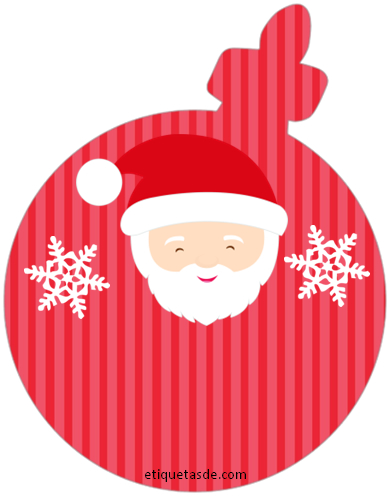 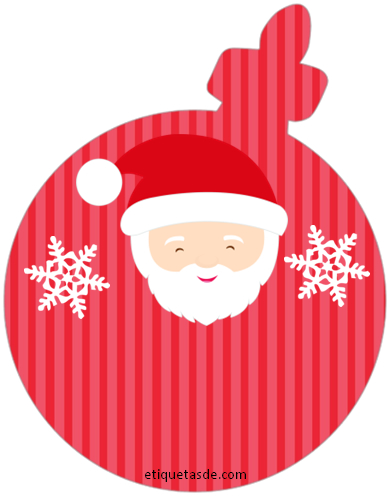 Hoja-Papel A4/Carta
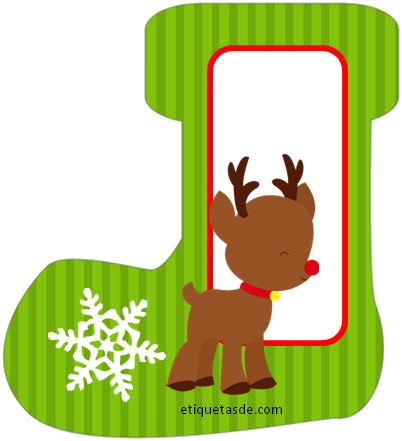 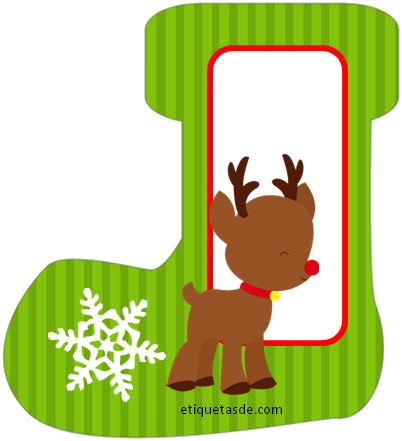 Feliz
Navidad
Feliz
Navidad
Deja que la Navidad entre en tu corazón
 y dure todo el año
Deja que la Navidad entre en tu corazón
 y dure todo el año